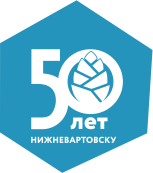 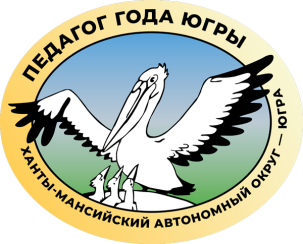 Конкурс профессионального мастерства
«Педагог года Югры — 2022»
Учитель года Ханты-Мансийского автономного округа – Югры
Рожкова Оксана Александровна, учитель немецкого языка муниципального бюджетного общеобразовательного учреждения «Средняя школа №23 с УИИЯ»
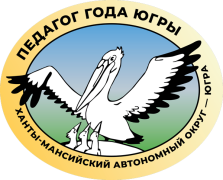 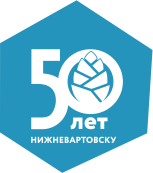